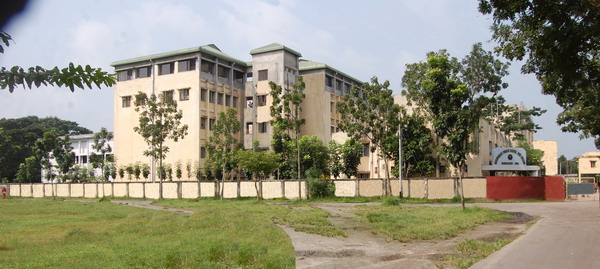 ¯^vMZg
D”PZi MwYZ 2q cÎ
Dc¯’vcbvqt
gyynv¤§` Avnmvb nvexe 
mnKvwi Aa¨vcK
AvR‡Ki cvV Aa¨vq-7gAbykxjbx-7.2
wÎ‡KvYwgwZK  mgxKi‡Yi mvaviY mgvavb
‡jKPvi-1
cv‡Vi Kvw•LZ wkLb dj/D‡Ïk¨
wÎ‡KvYwgwZK  mgxKi‡Yi mvaviY mgvavb wbY©q Ki‡Z cvi‡e |
wbw`©ó e¨ewa‡Z wÎ‡KvYwgwZK mgxKi‡Yi mgvavb wbY©q Ki‡Z cvi‡e |
wÎ‡KvYwgwZK mgxKiY
c~e© Ávb hvPvB
# wÎ‡KvYwgwZK  mgxKiY
we¯ÍvwiZ cvVt  wÎ‡KvbwgwZK mgxKiY mgvavb
1.  wÎ‡KvbwgwZK mgxKi‡Yi msÁv 
 2.  wewfbœ wÎ‡KvbwgwZK mgxKi‡Yi mgvav‡bi m~Î 
 3. mgm¨v mgvavb Abykxjbx-7.2
1.  wÎ‡KvYwgwZK mgxKi‡Yi msÁv
GK ev GKvwaK wÎ‡KvYwgwZK AbycvZ wewkó mgxKiY‡K wÎ‡KvYwgwZK mgxKiY ejv nq|  GKwU wÎ‡KvYwgwZK mgxKi‡Yi mv‡_ mswkó AÁvZ †Kv‡Yi ev †KvYmg~‡ni K‡qKwU wbw`©ó gvb Øviv mgxKibwU wm× nq| myZivs †h me †KvY Øviv  wÎ‡KvYwgwZK mgxKiY wm× nq G‡`i wbY©q Kiv ‡KB wÎ‡KvYwgwZK mgxK‡Yi mgvavb ejv nq|
2.  wewfbœ wÎ‡KvYwgwZK mgxKi‡Yi mgvav‡bi m~Î
1. Sinθ=0 n‡j   θ=nπ  hLb n  Gi gvb †h †Kvb c~Y© msL¨v |
2. Cosθ=0 n‡j θ=(2n+1)π/2 hLb n  Gi gvb †h †Kvb c~Y© msL¨v |
3. tanθ=0 n‡j θ=nπ hLb n  Gi gvb †h †Kvb c~Y© msL¨v |
2.  wewfbœ wÎ‡KvYwgwZK mgxKi‡Yi mgvav‡bi m~Î
4. Sinθ=k=Sinα n‡j   θ=nπ +(-1)n α hLb n  Gi gvb †h †Kvb c~Y© msL¨v |
5. Cosθ=k=Cosα n‡j θ= 2nπ ± α hLb n  Gi gvb †h †Kvb c~Y© msL¨v |
6. tanθ=k=tanα n‡j θ=nπ+α  hLb n  Gi gvb †h †Kvb c~Y© msL¨v |
2.  wewfbœ wÎ‡KvYwgwZK mgxKi‡Yi mgvav‡bi m~Î
7. Sinθ=1 n‡j   θ=(4n+1)π/2 hLb n  Gi gvb †h †Kvb c~Y© msL¨v |
8. Sinθ= -1 n‡j   θ=(4n-1)π/2 hLb n  Gi gvb †h †Kvb c~Y© msL¨v |
9. Cosθ=1 n‡j θ=2nπ hLb n  Gi gvb †h †Kvb c~Y© msL¨v |
10. Cosθ= -1 n‡j θ=(2n+1)π hLb n  Gi gvb †h †Kvb c~Y© msL¨v |
3. mgm¨v mgvavb Abykxjbx-7.2
*** mgvavb Ki
 1|  tan2x+Sec2x=3
mgvavbt   tan2x+Sec2x=3
     ev, tan2x+1+tan2x=3 ,  [Sec2x=1+tan2x]
     ev, 2tan2x=3-1
     ev, 2tan2x=2 ev, tan2x=1 ev, tanx=±1 
     ev, tanx=±tan π/4= tan(±π/4)
     ev,  x= nπ+ (±π/4)= nπ±π/4 ‡hLv‡b n  Gi gvb †h †Kvb c~Y© msL¨v |
3. mgm¨v mgvavb Abykxjbx-7.2
*** mgvavb Ki
 7(i). 4(Sin2θ+Cosθ)=5  hLb  -2π<θ<2π
mgvavbt 4(Sin2θ+Cosθ)=5 
ev, 4(1-Cos2θ+Cosθ)=5 , [Sin2θ=1-Cos2θ]
ev, 4-4Cos2θ+4Cosθ=5
ev, 4-4Cos2θ+4Cosθ-5=0
ev, -4Cos2θ+4Cosθ-1=0
ev, 4Cos2θ-4Cosθ+1=0
ev, (2Cosθ-1)2=0
3. mgm¨v mgvavb Abykxjbx-7.2
ev, (2Cosθ-1)2=0
ev, 2Cosθ-1=0
ev, Cosθ=1/2=Cosπ/3
ev, θ=2nπ ± π/3 ‡hLv‡b n Gi gvb †h †Kvb c~Y© msL¨v |
n=0  n‡j, θ= ± π/3 
n=1  n‡j, θ=2π ± π/3 
                 =2π + π/3 , 2π - π/3 
                 =7π/3 , 5π/3
3. mgm¨v mgvavb Abykxjbx-7.2
n=-1  n‡j, θ= -2π ± π/3 
                 = -2π + π/3 , -2π - π/3 
                 = - 5π/3,  -7π/3 
n=2 n‡j, θ=4π ± π/3 
                 =4π + π/3 , 4π - π/3 
                 =13π/3 , 11π/3 
wb‡Y©q mgvavbt   θ= ± π/3 , ± 5π/3
cvV g~j¨vqb
mgm¨v mgvavb t 8 bs mgm¨v I m~Î
evwoi KvR
##Abykxjbx-7.2 Gi 4(iii), 7(ii) ,8,9,10,11
cieZ©x w`‡bi cvV
wÎ‡KvYwgwZK mgxKiY mgvavb ‡jKPvi-2
mgm¨v mgvavb Abykxjbx-7.2
ab¨ev`